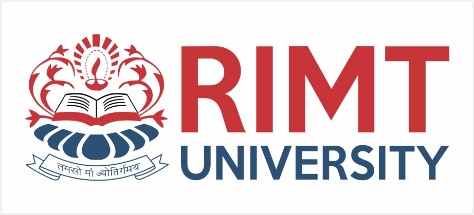 Engineering Mathematics-III (BMAT-1111)
Course Name: B.Tech (CSE) Semester: Ist
Prepared by: Sachin Syan
education for life                                          www.rimt.ac.in
1
Dr.Nitin Thapar_SOMC_ITFM
Department of Computer Science & Engineering
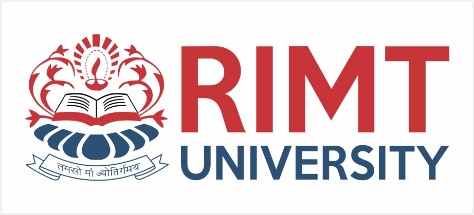 Topic Discussed
Examples of Exact Differential Equations
Equation Reducible to Exact Equations
Integrating Factor by Inspection Method
Rules for Find Integrating Factors
Clairaut’s Equation
Department of Computer Science & Engineering
education for life                                          www.rimt.ac.in
Exact Equation
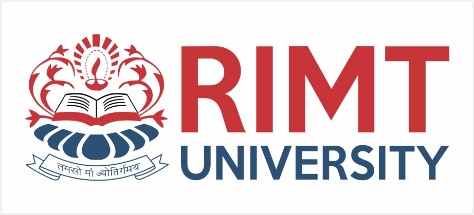 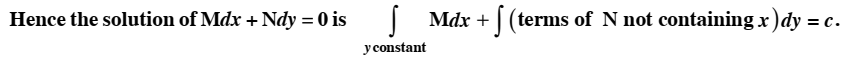 Example 
	Solve the initial value problem ex (cos y dx – sin y dy) = 0 ; y (0) = 0
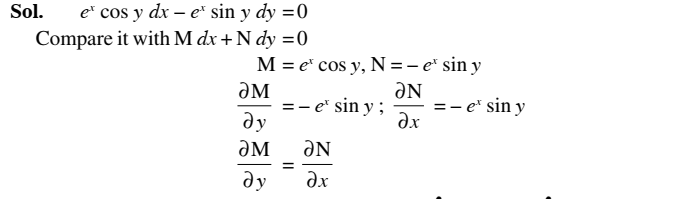 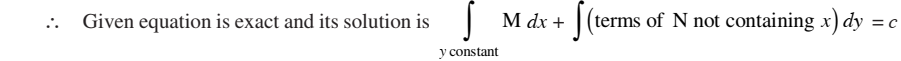 Department of Computer Science & Engineering
education for life                                          www.rimt.ac.in
Exact Equation
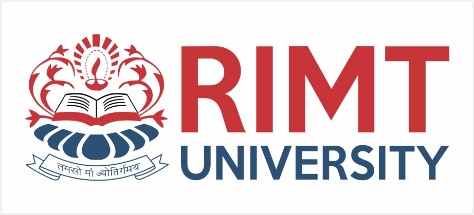 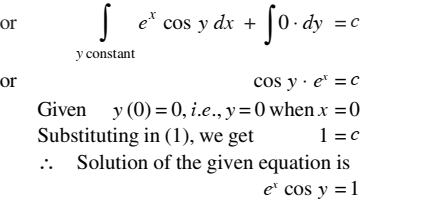 Department of Computer Science & Engineering
education for life                                          www.rimt.ac.in
Equation Reducible to Exact Equations
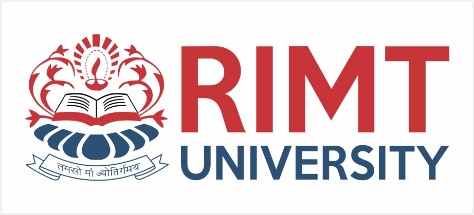 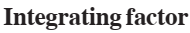 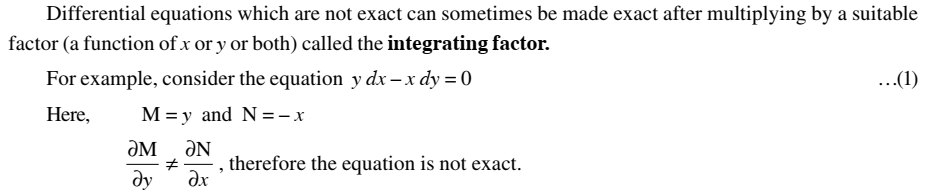 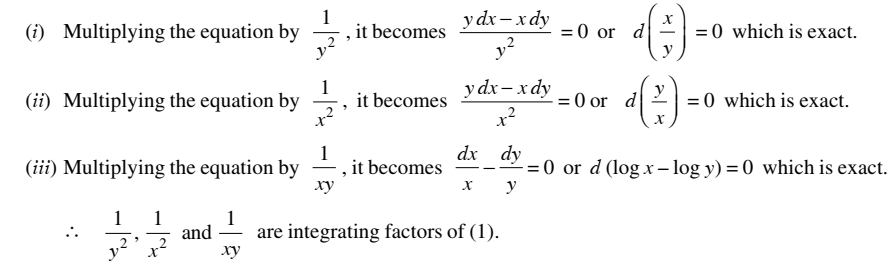 Department of Computer Science & Engineering
education for life                                          www.rimt.ac.in
Integrating Factor by Inspection Method
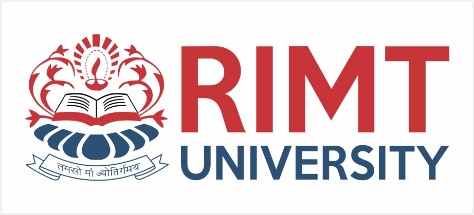 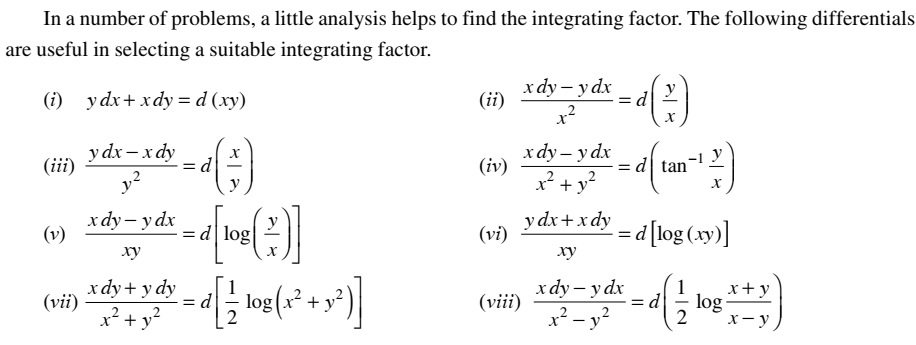 Department of Computer Science & Engineering
education for life                                          www.rimt.ac.in
Integrating Factor by Inspection Method
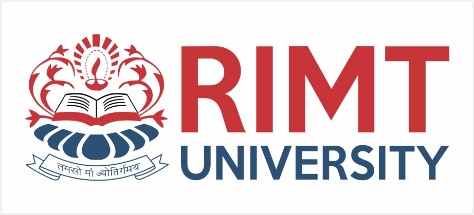 Example  Solve: y(2xy + ex)dx – exdy = 0.
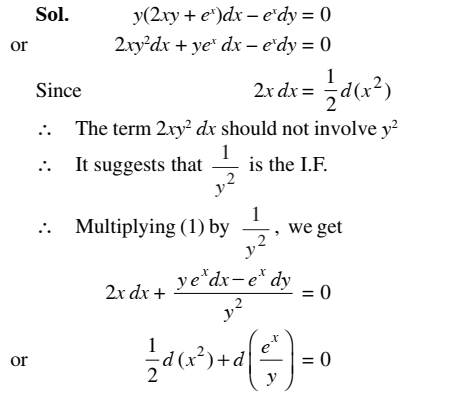 Department of Computer Science & Engineering
education for life                                          www.rimt.ac.in
Integrating Factor by Inspection Method
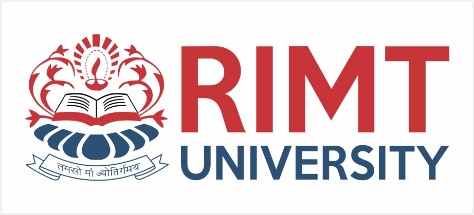 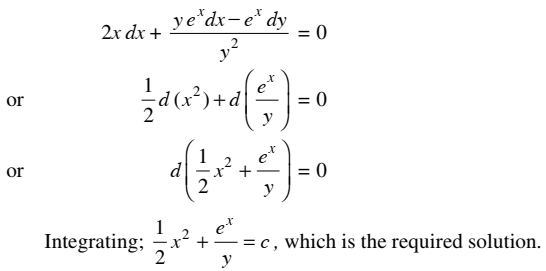 Department of Computer Science & Engineering
education for life                                          www.rimt.ac.in
Rules for finding Integrating Factor
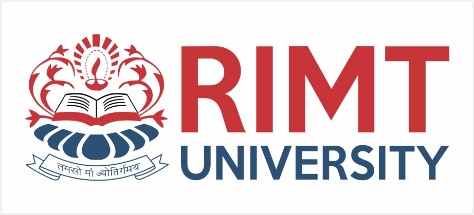 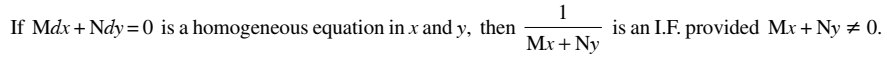 Rules 1:
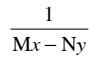 Rules 2:
If the equation M dx +N dy = 0 is of the form  y f1(xy) dx + x f2 (xy) dy = 0, then                     is an I.F.
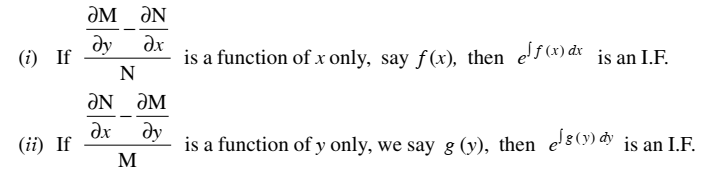 Rules 3:
Rules 4:
If the equation M dx +N dy = 0 is of the form xa yb (m y dx + n x dy) + xc yd (p y dx + q x dy) 
it has an I.F. of the form xh yk. where the values of h and k can also be determined from the relations
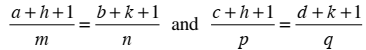 Department of Computer Science & Engineering
education for life                                          www.rimt.ac.in
Integrating Factor
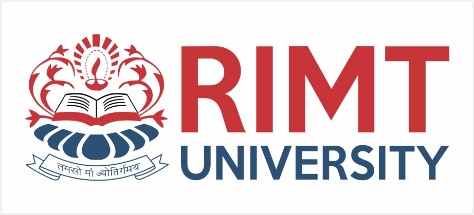 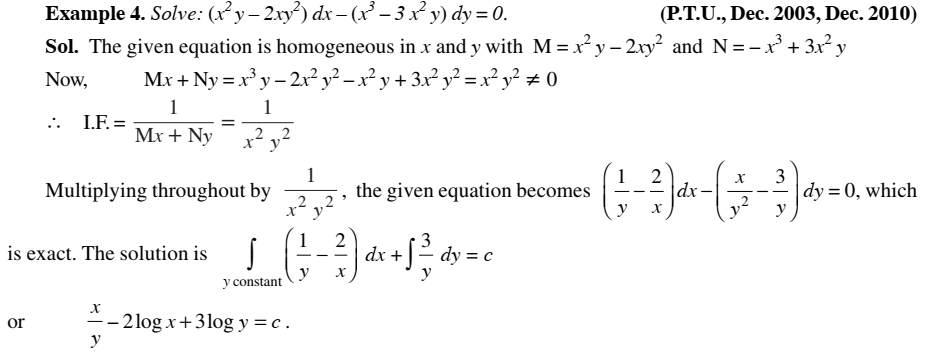 Department of Computer Science & Engineering
education for life                                          www.rimt.ac.in
Integrating Factor
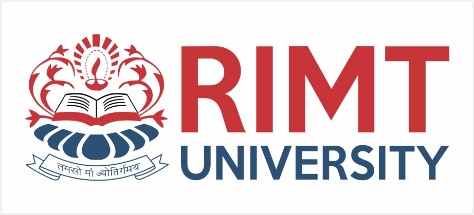 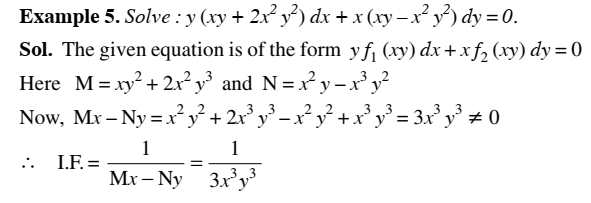 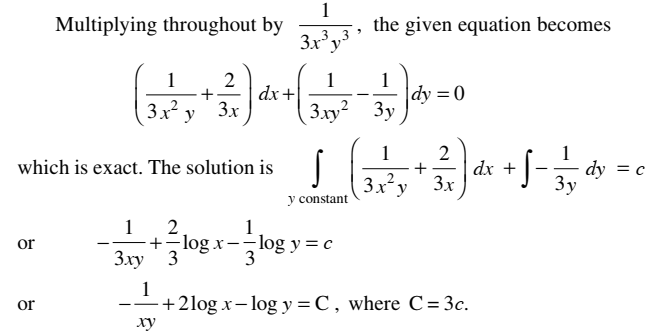 Department of Computer Science & Engineering
education for life                                          www.rimt.ac.in
Integrating Factor
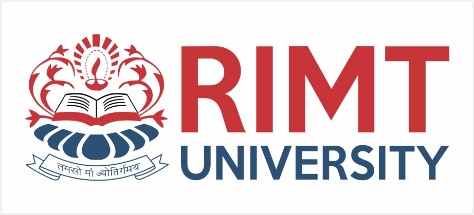 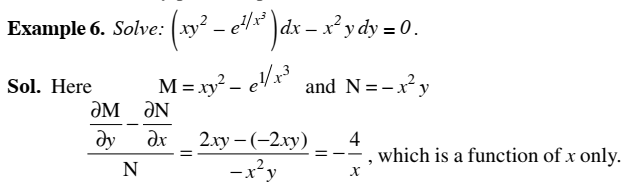 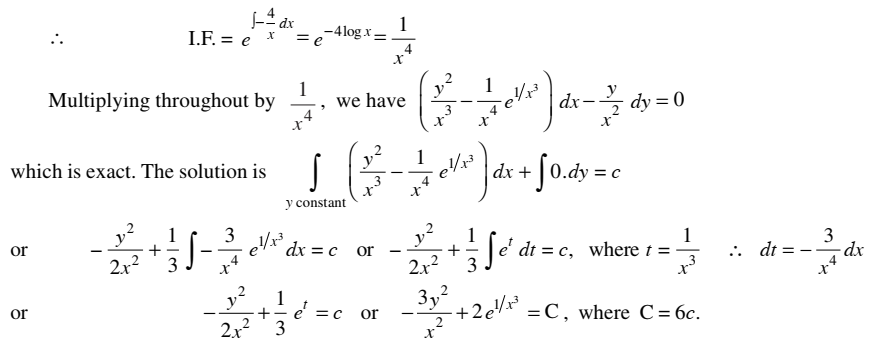 Department of Computer Science & Engineering
education for life                                          www.rimt.ac.in
Integrating Factor
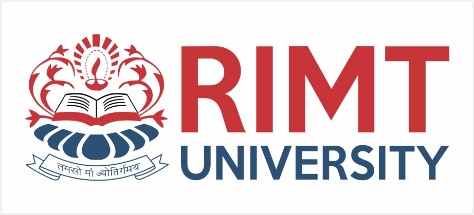 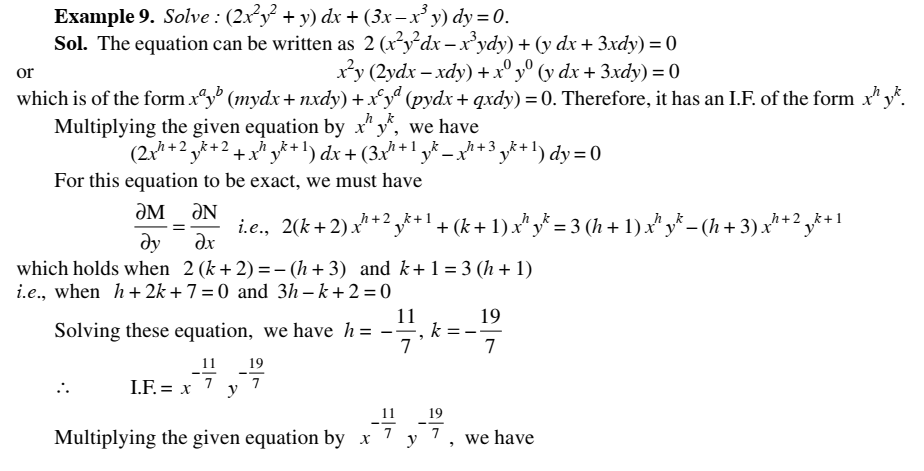 Department of Computer Science & Engineering
education for life                                          www.rimt.ac.in
Integrating Factor
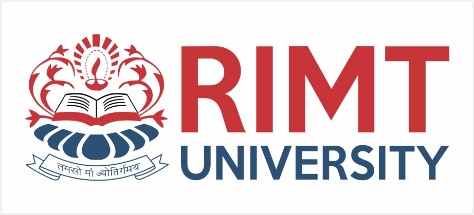 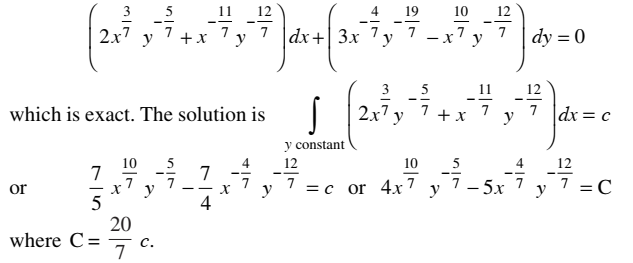 Department of Computer Science & Engineering
education for life                                          www.rimt.ac.in
Clairaut’s Equation
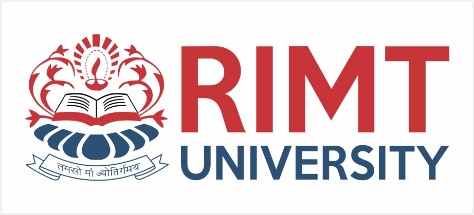 An equation of the form y = px + f (p) is known as Clairaut’s equation
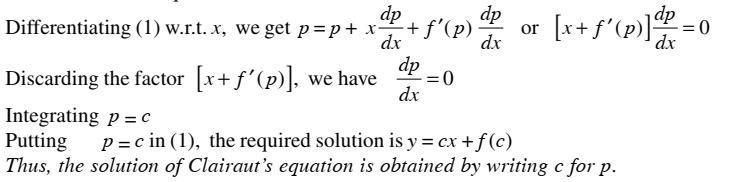 Department of Computer Science & Engineering
education for life                                          www.rimt.ac.in
Clairaut’s Equation
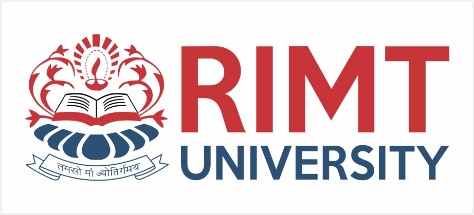 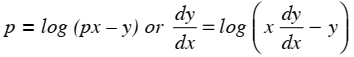 Example: Solve
Sol. p = log (px – y)
or 	ep = px – y or y = px – e p, which is Clairaut’s equation where f (p) = – e p
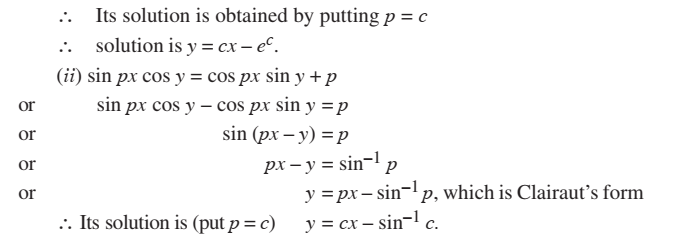 Department of Computer Science & Engineering
education for life                                          www.rimt.ac.in
Clairaut’s Equation
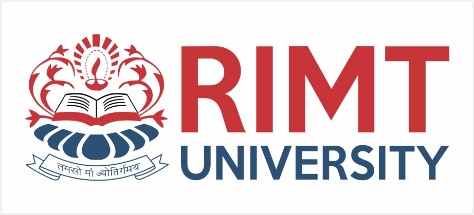 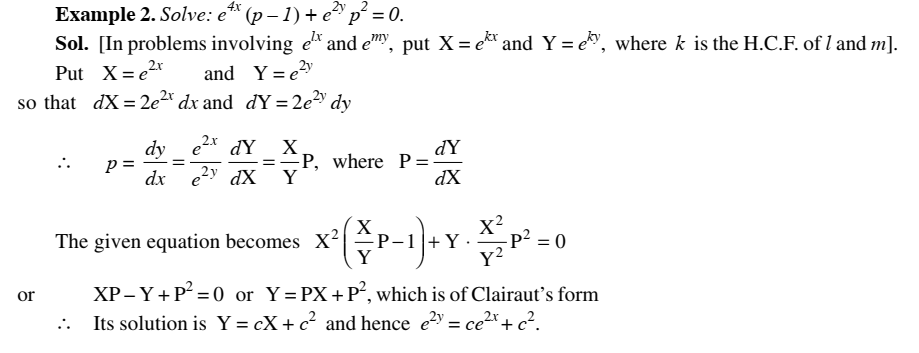 Department of Computer Science & Engineering
education for life                                          www.rimt.ac.in
Clairaut’s Equation
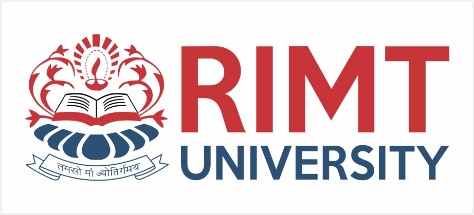 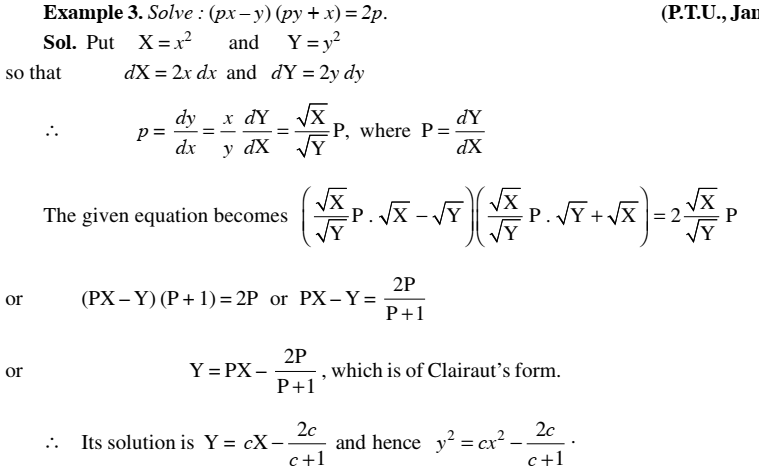 Department of Computer Science & Engineering
education for life                                          www.rimt.ac.in
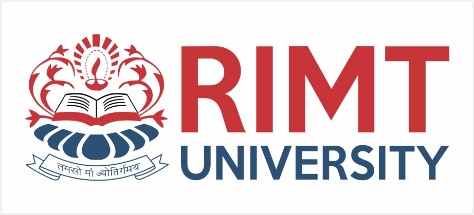 Topics Discussed in Next Lecture
Equation Solvable for p
Equation Solvable for x
Equation Solvable for y
Linear Leibnitz Equation
Bernoulli’s Equation
Department of Computer Science & Engineering
education for life                                          www.rimt.ac.in